Авторский курс 
по кредитному брокериджу
Юлии Смоляниновой
НАСТАВНИЧЕСТВО
КРАТКИЙ КУРС
ДЛЯ РИЕЛТОРОВ
ПОЛНЫЙ КУРС
Как строится работа:
вы проходите обучение
отдельно с Юлей прорабатывать вашу стратегию развития и выстраиваете работу по каналам продаж под руководством Юлии Смоляниновой, НЕ САМОСТОЯТЕЛЬНО - как в обучении
внедряйте необходимые инструменты работы брокера вместе с Юлией
1. ВВОДНЫЙ В ПРОФЕССИЮ
2. ОДОБРЕНИЕ КЛИЕНТА
3. РАЗБОР БАНКОВСКИХ ПРОГРАММ
4. ПОСЛЕ ОДОБРЕНИЯ СДЕЛКИ
5. ПОТРЕБИТЕЛЬСКОЕ КРЕДИТОВАНИЕ
6. ОСНОВЫ БИЗНЕСА
7. ЦЕЛИ, ТАЙМ-МЕНЕДЖМЕНТ
8. КРЕДИТНАЯ ИСТОРИЯ
9. ИПОТЕКА НА ИЖС
1. ВВОДНЫЙ В ПРОФЕССИЮ
2. ОДОБРЕНИЕ КЛИЕНТА
3. РАЗБОР БАНКОВСКИХ ПРОГРАММ
4. ПОСЛЕ ОДОБРЕНИЯ СДЕЛКИ
5. ПОТРЕБИТЕЛЬСКОЕ КРЕДИТОВАНИЕ
6. ОСНОВЫ БИЗНЕСА
7. ЦЕЛИ, ТАЙМ-МЕНЕДЖМЕНТ
8. КРЕДИТНАЯ ИСТОРИЯ
9. ИПОТЕКА НА ИЖС
1. ВВОДНЫЙ В ПРОФЕССИЮ
2. ОДОБРЕНИЕ КЛИЕНТА
3. РАЗБОР БАНКОВСКИХ ПРОГРАММ
4. ПОСЛЕ ОДОБРЕНИЯ СДЕЛКИ
5. ПОТРЕБИТЕЛЬСКОЕ КРЕДИТОВАНИЕ
6. ОСНОВЫ БИЗНЕСА
7. ЦЕЛИ, ТАЙМ-МЕНЕДЖМЕНТ
8. КРЕДИТНАЯ ИСТОРИЯ
9. ИПОТЕКА НА ИЖС
ЦЕНА 70 000
ЦЕНА 120 000
ЦЕНА 140 000
ЦЕНА 60 000
ЦЕНА 400 000
ЦЕНА 100 000
ЦЕНА 120 000
До 18.04
До 18.04
До 18.04
бонусы: 3 месяца гид по кредитованию доступ к чату сообщества навсегда
бонусы: 2 месяца гид по кредитованию и доступ к чату сообщества навсегда
бонусы: 3 месяца гид по кредитованию и доступ к чату сообщества навсегда
бонусы: 3 месяца гид по кредитованию
МОДУЛЬ I + МОДУЛЬ II
ВВОДНЫЙ В ПРОФЕССИЮ + ОДОБРЕНИЕ КЛИЕНТА
УРОКИ:
Миссия, задачи, функции, задачи
Ипотека и закон
Наши партнеры
Словарь ипотечного брокера
Смысл профессии ипотечный брокер
Правильное позиционирование
Воронка продаж и сколько можно заработать 
Борьба со страхами
маршрут клиента 
кредитная история 
фссп
анализ портрет клиента  и расчет дохода
подбор банка и логика таблицы
работа с банками 
ИП, собствеенники бизнеса и самозанятые: отдельная категория клиента
заявка: документы и анкеты банка
увелечение вероятности одобрения 
анализ отказа банка
⁃ Вы освоите теоретические знания об ипотеке которые можно применить на практике. 
⁃ Поймете востребованность профессии ипотечного брокера 
⁃ Научитесь бороться со страхами 
⁃ Будете правильно анализировать отказы банка для выработки стратегии работы с клиентами
⁃ Вы научитесь анализировать кредитную историю и правильно читать информацию из нее 
⁃ Вы будете понимать портрет клиента и разбираться в условиях банков 
⁃ Будете знать в каких банках проще получить одобрение ИП и собственникам бизнеса 
⁃ Раскроете принцип подбора банков под запрос клиента 
⁃ Получите положительное решение по клиенту
Основы профессии
Принципы, задача и функции
Ипотека и закон
Наши партнеры
Правильное позиционирование
Сколько можно зарабатывать и воронка продаж
Борьба со страхами
Правильный анализ отказа банка
Кредитная история и фссп: все что должны знать
Портрет клиента
Разбор условий банков
Правильный анализ клиента
Кредитование ип и самозанятых
Подбор банков
Подача заявки в банки
Получение решения
КУПИТЬ ВЫБРАННЫЙ МОДУЛЬ
МОДУЛЬ III + МОДУЛЬ IV
РАЗБОР БАНКОВСКИХ ПРОГРАММ + ПОСЛЕ ОДОБРЕНИЯ СДЕЛКИ
⁃  Вы будете разбираться в программах банков
  ⁃  Сумеете структурировать сделку по залоговому объекту
  ⁃  Сможете с помощью ипотеки снизить клиенту платеж через рефинансирование или объединить несколько кредитов в 1
  ⁃  Научитесь работать с маткапиталом и военной ипотекой
 ⁃  Освоите этапы прохождения ипотечной сделки 
  ⁃  Поймете нюансы рассмотрения банками объектов недвижимости 
  ⁃  Получите инструмент доп дохода от страховок
Первичный и вторичный рынок
Программы с государственным участием
Покупка с ипотекой залоговый объект другого банка
Рефинансирование/рефинансирование с дополнительной суммой и консолидацией
Залоговое кредитование
Загородная недвижимость
Военная ипотека
Сделки с материнским капиталом
Схема ипотечной сделки
Второй этап - одобрение объекта
Оценка объекта- нюансы
Особенности по параметрам сделки
Увеличение вероятности одобрения по клиенту
Ипотечное страхование
УРОКИ:
вводный урок 
какие программы есть
базовые программы: вторичный и первичный рынок
ипотека на залоговые объекты 
материнский капитал
военная ипотека
ипотека с господдержкой
загородная недвижимость 
рефинансирование ипотеки 
как разбираться в программах
схема ипотечной сделки
ипотечное страхование 
второй этап - одобрение объекта
оценка объекта - нюансы
особенности ипотечной сделки 
подготовка к сделке
процессы на сделке: документы, нюансы и взаиморасчеты 
удержание клиента после сделки
КУПИТЬ ВЫБРАННЫЙ МОДУЛЬ
МОДУЛЬ V
ПОТРЕБИТЕЛЬСКОЕ КРЕДИТОВАНИЕ
УРОКИ:
вводный урок 
возможности, минусы, мифы и ца потребительского кредитования 
Маршрут клиента (внимание!!! стереть + скрипты) 
схема работы с банками
Схема и скрипты по работе с клиентом
Расчёт пд и договор с клиентом
Условия банков 
Рефинансирование потребов
другие кредиты вместо потребительского кредита
страхование потребительских кредитов
Кейсы из практики
⁃  Получите альтернативный ипотеке кредитный продукт на котором можно зарабатывать
  ⁃  Найдете где брать клиентов
  ⁃  Вам будут даны скрипты для работы с клиентом и документальная база 
  ⁃  Научите своих клиентов экономить на страховке
Рефинансирование потребительских кредитов
Как проверить клиента и где вообще брать клиента
Схема и скрипты работы с клиентами
Договор с клиентом
Схемы взаимодействия с банками
Схема возврата страховки, если возможно
Этапы работы с клиентом от первого обращения до получения комиссии
КУПИТЬ ВЫБРАННЫЙ МОДУЛЬ
МОДУЛЬ VI + МОДУЛЬ VII
ОСНОВЫ БИЗНЕСА + ЦЕЛИ, ТАЙМ МЕНЕДЖМЕНТ
⁃ Вы составите портрет своей целевой аудитории и план как привлекать клиентов  
⁃ Вы откроете законный бизнес 
⁃ Вы будете в рамка закона взаимодействовать с клиентом 
⁃ Вы составите прайс для клиентов
⁃ Вы будете планировать время правильно 
⁃ Вы расставите себе цели и задачи на 3 месяца вперед 
⁃ Вы начнете развивать качества успешного человека
Что надо для работы , организационно-правовая форма
ЦА и доверие ЦА
Воронка продаж и каналы продаж
Отработка возражений и борьба со страхами
CRM брокера
Ценообразование брокера
Разбор партнёрского канала продаж
Личный бренд и ведение социальных сетей
Целеполагание в бизнесе: как развиваться успешно, для чего мне это и какая цена успеха?
Как не делать то, что не нравится?
Как все успевать: развитие бизнеса, семья, уход и хобби?
Как приумножить свой доход и верно вести бюджет?
УРОКИ:
вводный урок 
Каналы продаж брокера
Целевая аудитория 
личный бренд и соцсети
Воронка продаж и инструменты
отработка возражений и скрипты, срм
Продажи в брокеридже. Этапы продаж. 0 этап Подготовка к переговорам. 1 этап Установление контакта
Продажи в брокеридже. 2 этап Выявление потребности
Продажи в брокеридже. 3 этап Презентация услуги 
Продажи в брокеридже: 4 этап Работа с возражениями. 5 этап Завершение контакта. 6 этап Кросс-продажи. 7 этап Постсопровождение
Что нужно для создания и организационно-правовая форма
ценообразование 
договор с клиентом
вводный урок 
сколько может получать брокер
как правильно ставить цели и задачи и для чего
работа на себя: плюсы и минусы
как распределять приориты
как распределять время 
как прокачать soft-skills
КУПИТЬ ВЫБРАННЫЙ МОДУЛЬ
МОДУЛЬ VIII
КРЕДИТНАЯ ИСТОРИЯ: ПРАВИЛЬНОЕ ЧТЕНИЕ И ИСПРАВЛЕНИЕ
⁃ Вы будете анализировать кредитную истории из 3 бюро кредитных историй правильно
⁃ Вы внедрите услугу: консультация по кредитной истории 
⁃ Вы будете исправлять кредитную историю клиентам
Какие бюро кредитной истории существуют и нужны в работе?
Кредитный рейтинг - зачем он?
Разбор отчетов по кредитной истории
Работа с банки по КИ: как понять какие банки что смотрят? Что банки точно не возьмут?
Разные кредиты - разный подход
Инструкция по исправлению ошибок в кредитной истории
Консультация по исправлению кредитной истории - отдельная услуга брокера
Кейсы из практики
УРОКИ:
Бюро кредитной истории какие есть? Знакомство с сайтами. Как заказать отчет
Кредитный рейтинг и отчеты по кредитной историей
Работа с банками по КИ: Как понять какие банки как смотрят кредитную историю. Что банки точно не возьмут?
Разные кредиты. Разный подход
Инструкция по исправлению ошибок в кредитной истории
Исключения из правил ( если нет кредитора, но ошибка в ки есть, если клиент банкрот, если нет ки)
Как продать консультацию по исправлению кредитной истории + зачем это надо?
КУПИТЬ ВЫБРАННЫЙ МОДУЛЬ
МОДУЛЬ IX
ИПОТЕКА НА ИЖС
этапы работы с клиентом
основные условия и нюансы одобрения клиента
особенности земельных участков
разбор ипотеки на хозспособ и по договору подряда
разбор нюансов по первоначальному взносу
особенности строительства траншами в ипотеку
аккредитация строительных компаний
взаимодействия работы с подрядными организациями, как ипотечный брокер
онлайн-вебинары всех банков по данной программе
ВСЕ НЮАНСЫ В ОДНОЙ ТАБЛИЦЕ ПО ВСЕМ БАНКАМ
⁃  Вы будете одобрять, сопровождать и консультировать клиентов по ипотеке на строительство дома по всем банкам, кто работает по госпрограмма 
⁃ Вы будете привлекать подрядные организации для работы с вами в рамках ипотеки по ипотеке
УРОКИ:
вводный
теория и этапы сделки
1 этап - одобрение клиента 
2 этап - одобрение участка 
2 этап - способы стройки 
3 этап - сделка
КУПИТЬ ВЫБРАННЫЙ МОДУЛЬ
Модули открываются только после прохождения и проверки домашнего задания по предыдущему модулю - только последовательное внедрение знаний гарантирует результат.
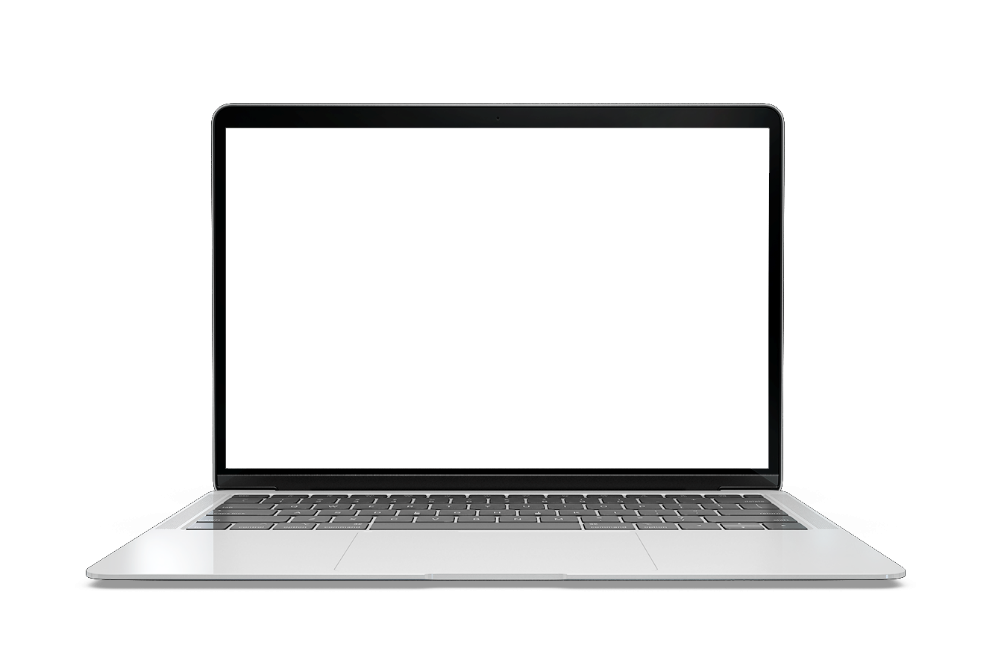 ВСЕ РУКОВОДСТВА И ЧЕК-ЛИСТЫ 
БУДУТ ДОСТУПНЫ ДЛЯ СКАЧИВАНИЯ!
В конце курса каждый ученик проходит экзамен и допускает к получению удостоверения по повышению квалификации
РАССРОЧКА
ДО 18.04
Краткий курс
Цена:60 000

3 мес. – 20 000 в мес. 
4 мес. – 15 000 в мес. 
6 мес. – 10 000 в мес. 
10 мес. – 6 000 в мес. 
12 мес. – 5 000 в мес.
Наставничество 
Цена: 400 000

3 мес. – 133 333,33 в мес. 
4 мес. – 100 000 в мес. 
6 мес. – 66 666, 66 в мес. 
10 мес. – 40 000 в мес. 
12 мес. – 33 333,33 в мес.
Модули 
Цена: 30 000

3 мес. – 10 000 в мес. 
4 мес. – 7 500 в мес. 
6 мес. – 5 000 в мес. 
10 мес. – 3 000 в мес. 
12 мес. – 2 500 в мес.
Для риелторов
Цена: 100 000

3 мес. – 33 333,33 в мес. 
4 мес. – 25 000 в мес. 
6 мес. – 16 666, 67 в мес. 
10 мес. – 10 000 в мес. 
12 мес. – 8 333,33 в мес.
Основной курс
Цена: 120 000

3 мес. – 40 000 в мес. 
4 мес. – 30 000 в мес. 
6 мес. – 20 000 в мес. 
10 мес. – 12 000 в мес. 
12 мес. – 10 000 в мес.
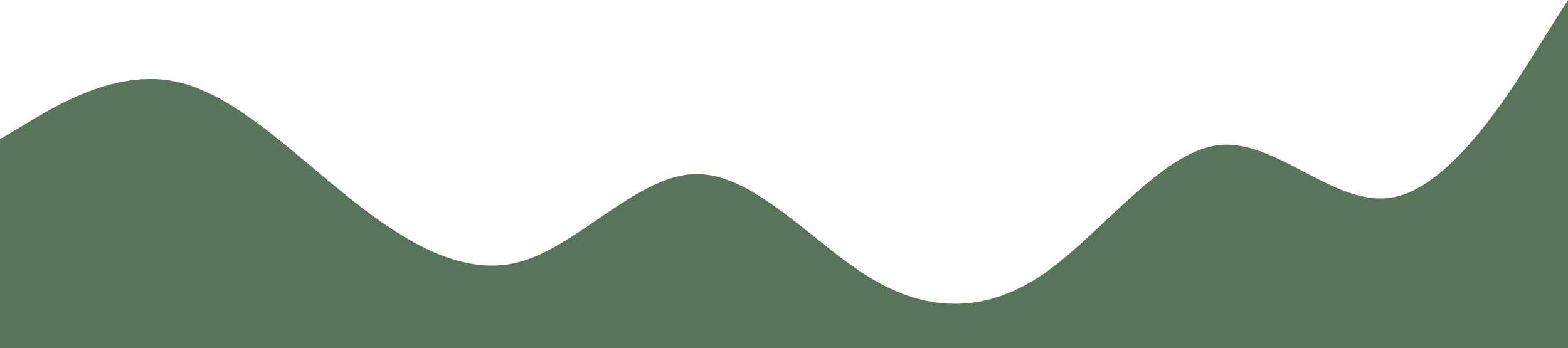 РАССРОЧКА
ПОСЛЕ 18.04
Модули 
Цена: 35 000 

3 мес. – 11 666.65 в мес.
4 мес. – 8 750 в мес.
6 мес. – 5 833.34 в мес.
10 мес. – 3 500 в мес.
12 мес. - 2916.67 в мес.
Наставничество 
Цена: 400 000

3 мес. – 133 333,33 в мес. 
4 мес. – 100 000 в мес. 
6 мес. – 66 666, 66 в мес. 
10 мес. – 40 000 в мес. 
12 мес. – 33 333,33 в мес
Для риелторов
Цена: 120 000

3 мес. – 40 000 в мес.
4 мес. – 30 000 в мес.
6 мес. – 20 000 в мес.
10 мес. – 12 000 в мес.
12 мес. – 10 000 в мес.
Краткий курс
Цена: 70 000

3 мес. – 23 333, 34 в мес.
4 мес. – 17 500 в мес.
6 мес. – 11 666, 67 в мес.
10 мес. – 7 000 в мес.
12 мес. – 5 833,34 в мес.
Основной курс
Цена: 140 000

3 мес. – 46 666.67 в мес.
4 мес. – 35 000 в мес.
6 мес. – 23 333,34 в мес.
10 мес. – 14 000 в мес.
12 мес. – 11 666,67 в мес.
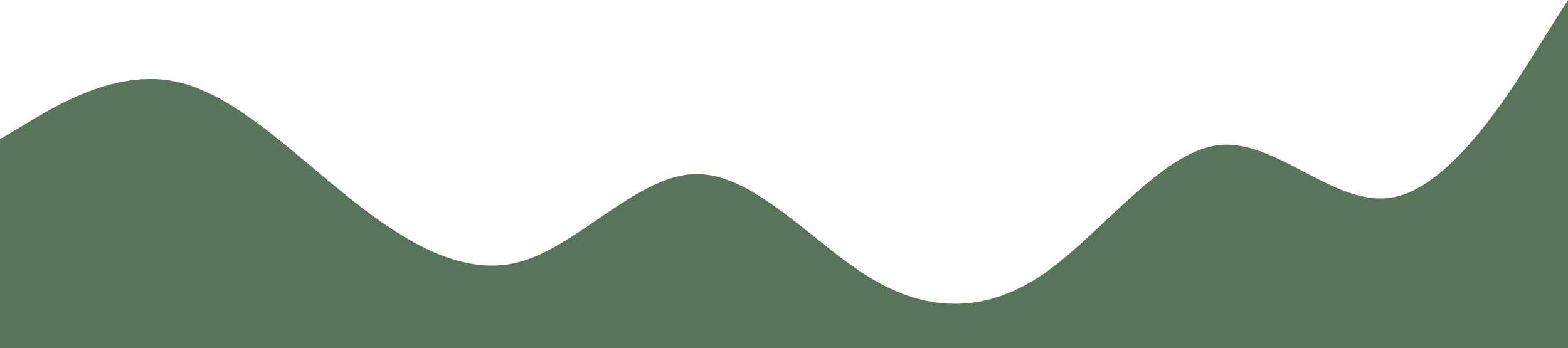